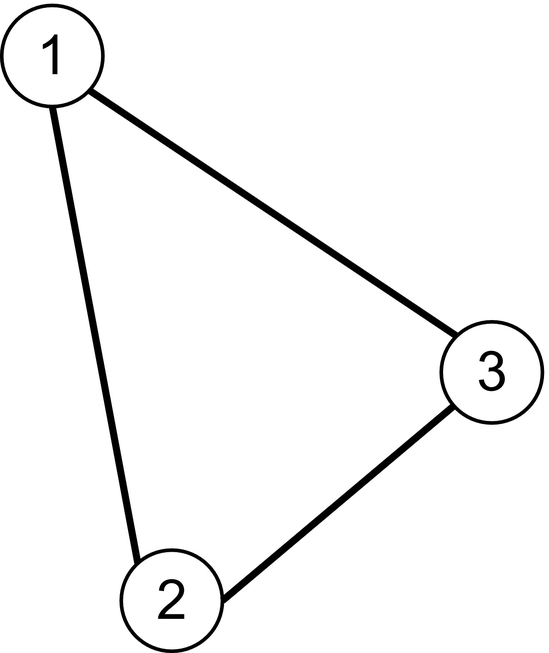 [Speaker Notes: FIGURE 9.1 The triangle is a graph K3 with three vertices.]
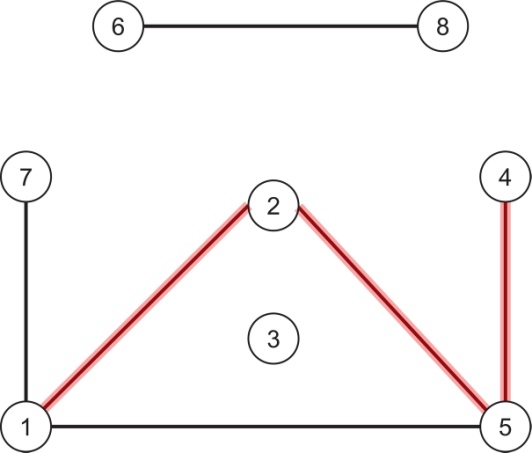 [Speaker Notes: FIGURE 9.2 The graph G1. The edges traversed by the path P = (1, 2, 5, 4) are highlighted.]
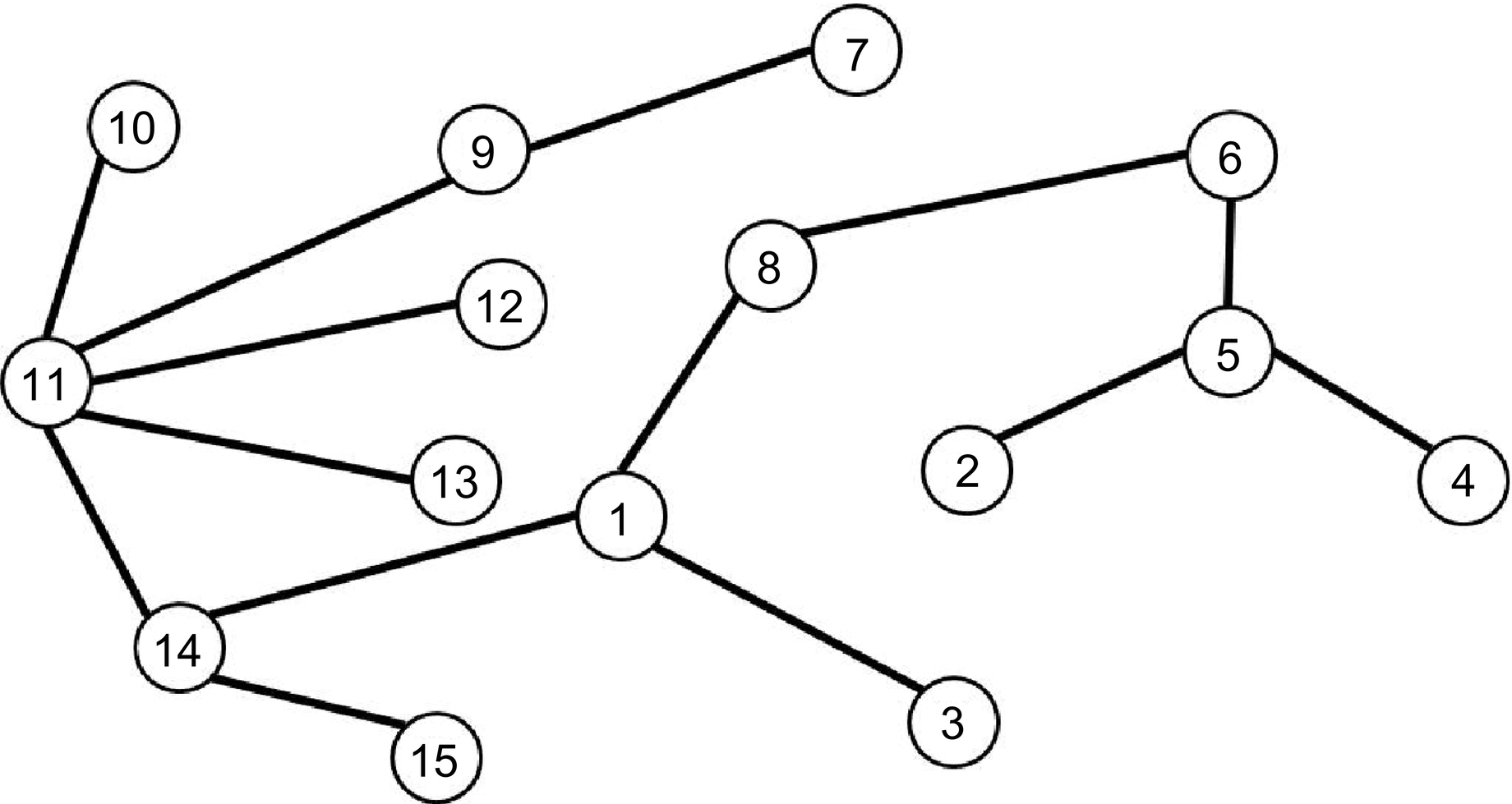 [Speaker Notes: FIGURE 9.3 The graph GT . It is a tree with set of leaves {2, 3, 4, 7, 10, 12, 13, 15}.]